National Recording Preservation Plan
Education and 
Professional Training
[Speaker Notes: The National Recording Preservation Plan is organized into 4 broad sections.  The first section is titled “Building the National Sound Recording Preservation Infrastructure” and part of that infrastructure is an educational system.  

Aside: Page 10 if you’d like to follow along.]
Educational Infrastructure
Rec. 1.4: University Courses and Degree Programs
- Audio archiving and preservation
Rec. 1.5: Continuing Education in Audio Preservation
- For practicing audio engineers, archivists, curators, and librarians
Rec. 1.6: Audio Preservation Resource Directory
- Create a collaborative online resource to collect, vet, and disseminate knowledge and best practices in the field of recorded sound preservation.
[Speaker Notes: There are three primary recommendations for building this Educational Infrastructure; those are - 

to develop formal degree programs, 
to increase continuing education opportunities, and 
to create an Audio Preservation Resource Directory - an online curated list of authoritative resources to serve as a sort of reference library for those working in the field to supplement their knowledge.  

I will address the existing programs, then I will turn it over to Jonathan who has the harder part and will discuss the future of education in audio preservation. 

Then Aaron and Karen will speak to the second point. And finally Mark will speak to the last point and the work the ARSC TC is doing to capture the legacy knowledge of acknowledged experts in our field.]
1.4: University Courses and Degree Programs
Establish university-based degree programs in audio archiving and preservation.
Develop curricula and course materials in three primary areas:
Administration and management of archives and collections
Physical conservation and reformatting of historical audio recording formats 
Management of digital audio assets and storage systems.
[Speaker Notes: The plan identifies 3 areas that course work must address: 
Administration and management 
conservation and reformatting; and 
management of digital  audio– both reformatted and born digital.]
ALA Preservation Education Directory
http://www.ala.org/alcts/resources/preservation/educationdirectory
Preservation and Reformatting Section of the American Library Association (ALA)
[Speaker Notes: The Preservation and Reformatting Section of the American Library Association maintains a directory of preservation education offered in North America.

Two years ago, as chair of the Program Planning and Publication Committee, I was on a task force to update the directory.  The previous edition did not sufficiently reflect coursework in either a/v nor digital preservation. This version does but as we’ll see, a/v preservation is under represented by the existing offerings.]
Programs with AV Focus (non-MLS)
Moving Image Archive Studies (MIAS) Program, UCLA – Film and video
The L. Jeffrey Selznick School of Film Preservation, George Eastman House – Film
Moving Image Archiving & Preservation (MIAP), NYU – Film and video
[Speaker Notes: Here is information gleaned from the ALA Preservation Education Directory about programs focused on, or containing some classes on AV. THESE programs are not ALA-accredited library schools. For ARSC and The Plan this is not so much of an an issue but most library and archive job listings specify that a degree from an ALA-accredited program is required. Nor is any of these programs focused on audio.

UCLA  has the Moving Image Archive Studies (MIAS) program. This interdepartmental degree program leads to a Master of Arts in Moving Image Archive Studies. The program is jointly sponsored by UCLA's Film and Television Archive, the Department of Information Studies and the Department of Film, Television and Digital Media. Although this is done in partnership with the library school there, the program itself is not ALA-accredited.

George Eastman House’s Selznick School  offers a Masters and a Certificate program focused on film.

New York University’s Moving Image Archiving and Preservation Program (MIAP) offers a masters degree in moving image archiving and preservation.]
Programs with Strong Audio Component
School of Information, University of Texas at Austin


NF 392L Introduction to Audio Preservation and Reformatting: Study of recording through a chronological examination of the development of recording, and treatment of issues in the care and preservation of recordings, focusing on the economics of audio preservation and reformatting, noise reduction and stabilization, and stability concerns of modern media for storage of sound.

INF 392M Advanced Audio Preservation and Reformatting: Exploration of changing concepts in the nature of information in different formats, issues of access within the context of preservation, criteria for prioritization of materials to be reformatted, considerations in invasive versus minimal restoration, and study of rare formats and means of maximizing the amount of recoverable information from a recording.
[Speaker Notes: One library school IS ALA accredited and has courses in audio preservation: that’s the University of Texas at Austin. If you want to know more, long-time and active ARSC member Sarah Cunningham is here and she teaches these classes.  Several of her students are here at the conference as well. 

As you can see, there ARE university programs turning out qualified people into our field. However, it is not adequate to the need at this time. AND most of the programs are generalist AV and not audio specific.]
MLS Programs with One AV Class
University of Pittsburgh –
LIS2226: Moving Image Archives

University of Michigan – 
SI 678: Preserving Sound and Motion

University of Illinois at Urbana - Champaign – 
LIS590AV: Audiovisual Materials in Libraries and Archives

Pratt Institute –
LIS 694: Film and Media Collections

State University of New York at Buffalo – 
LIS 519: Selection, Acquisition and Management of Non Book Materials
[Speaker Notes: These schools have one class on AV preservation and they are all general AV.
Pittsburgh, Michigan, Urbana-Champaign, Pratt, SUNY Buffalo

I want to add that all these schools have digital preservation classes as well, and that is one of the three areas The Plan identifies as important.  But as we know digital audio is its own beast needs to have a special focus.

[Jump out to Iowa] bare with me one second.  I want to go to the Directory for a second to show you the potential a program that focuses on one specific media format can have.]
City College of New York
Gary Thalheimer Endowment for Audio Preservation and Transfer Technology
Graduate program and a tenured faculty position
[Speaker Notes: There is a new development at the City College of New York in their Sonic Arts Department.  Long-time ARSC member Gary Thalheimer has made a generous bequest  to establish a graduate program and a tenured faculty position to teach Audio Preservation and Transfer Techniques.]
The Future
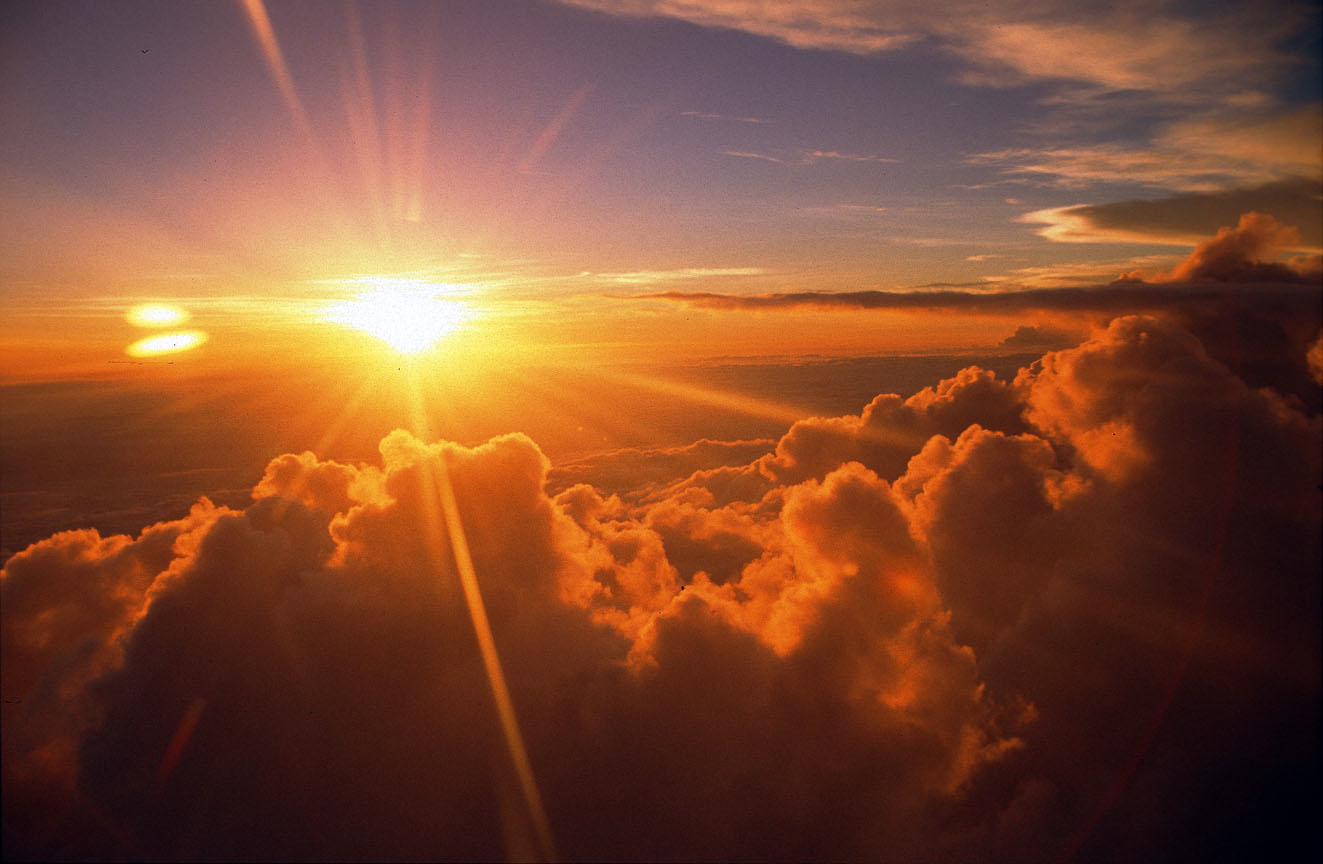 [Speaker Notes: That’s a snapshot of existing degree programs; and now I’ll hand it over to Jonathan to tell us about his vision and the possibilities he sees at UCLA.]